تقدير نواتج الضرب
Aishah Aljuhani
أقدر نواتج الضرب 
باستعمال التقريب
التقدير
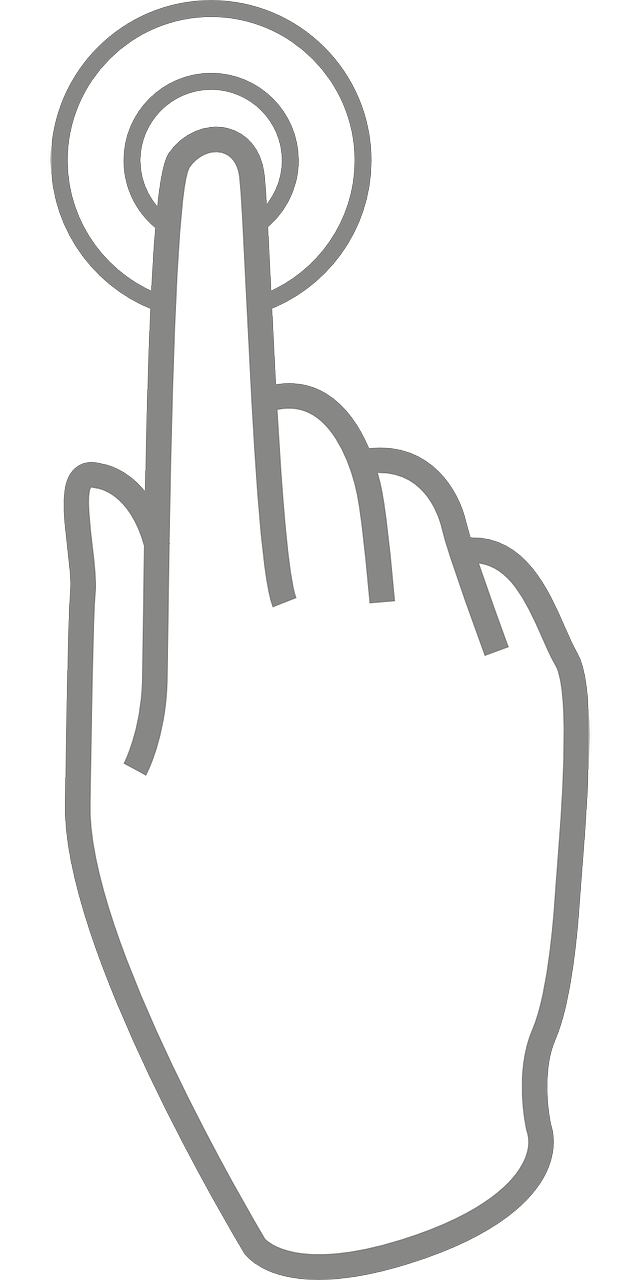 تقدير نواتج الضرب
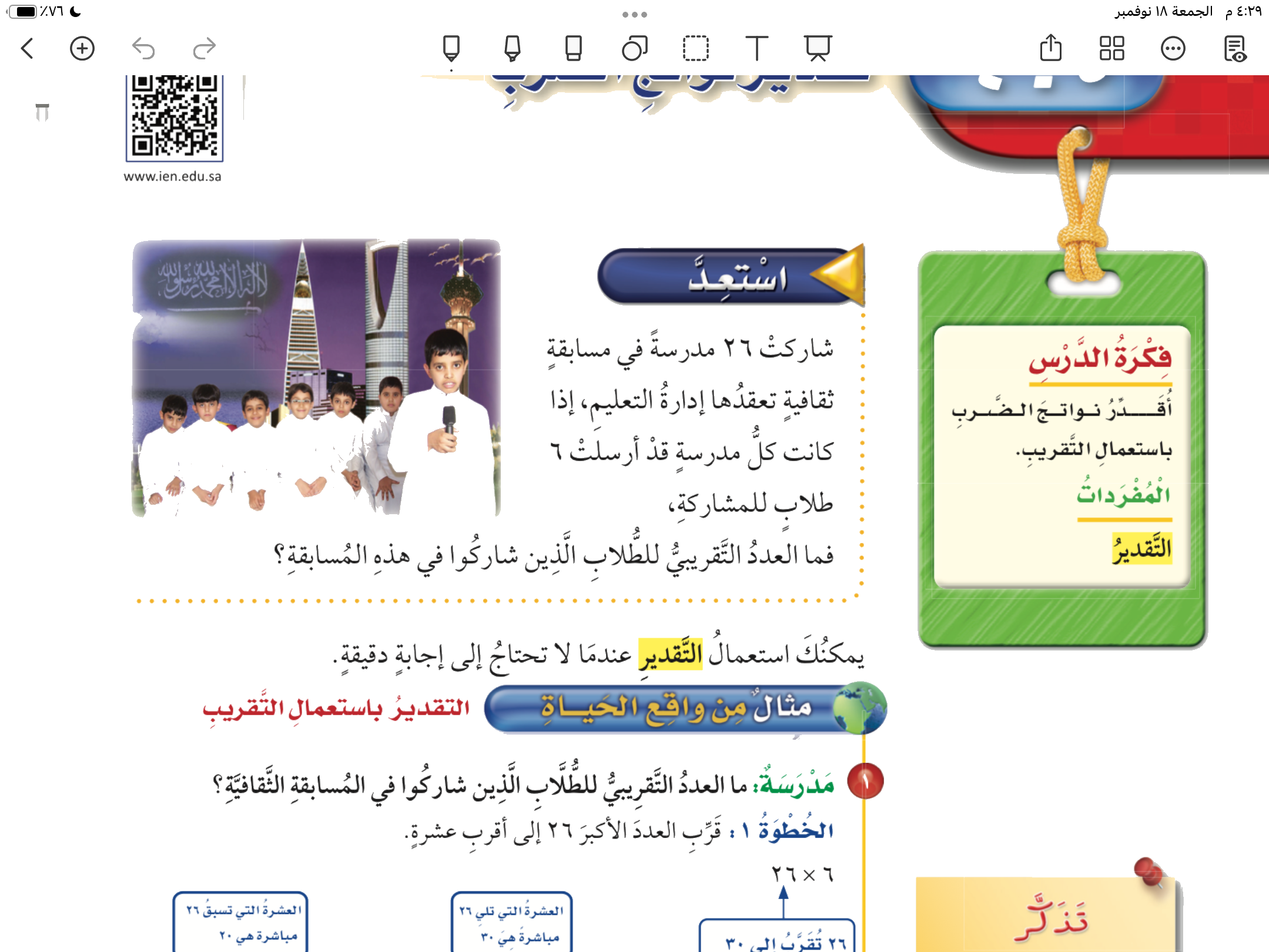 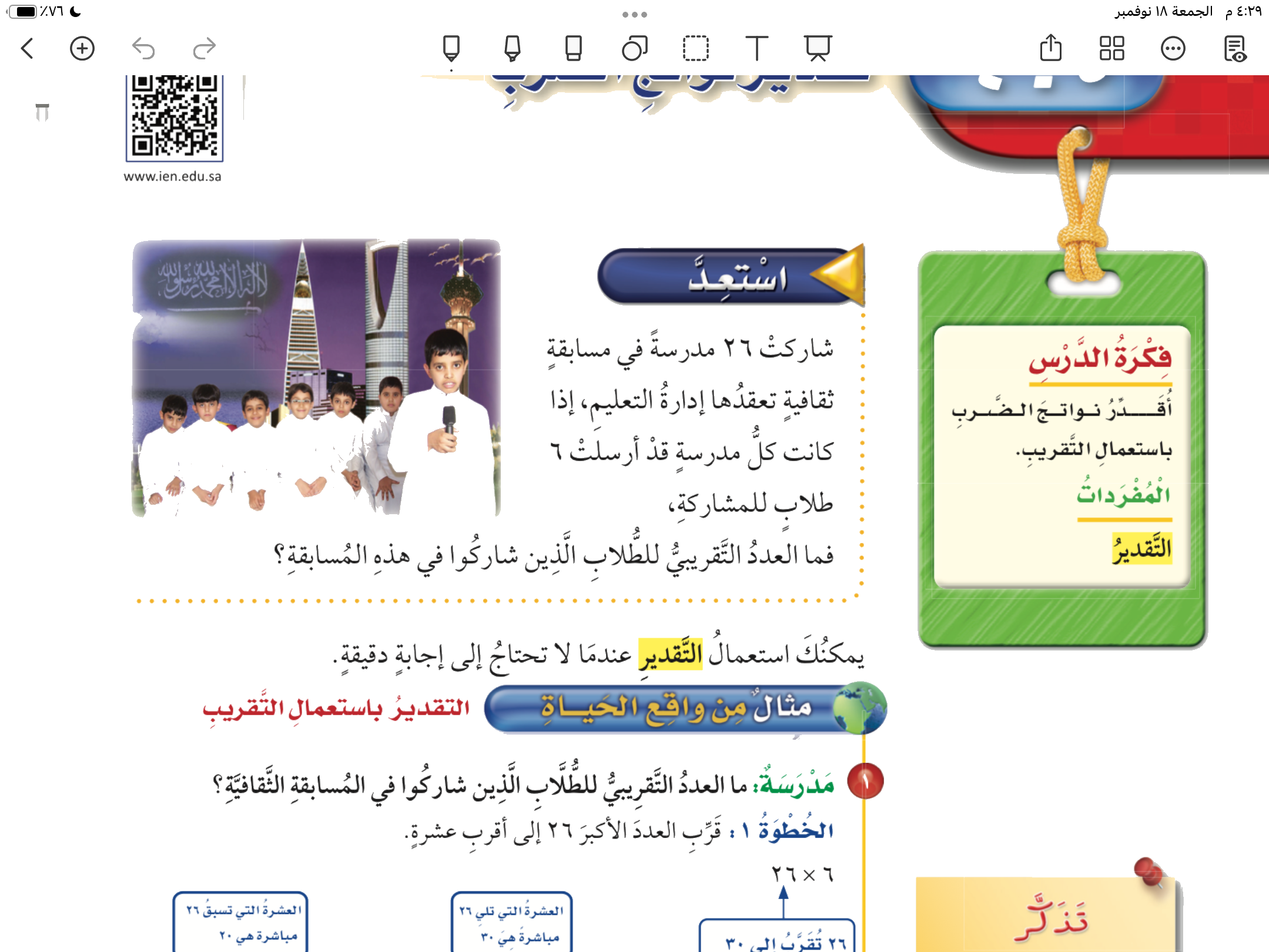 صفحة ٢١
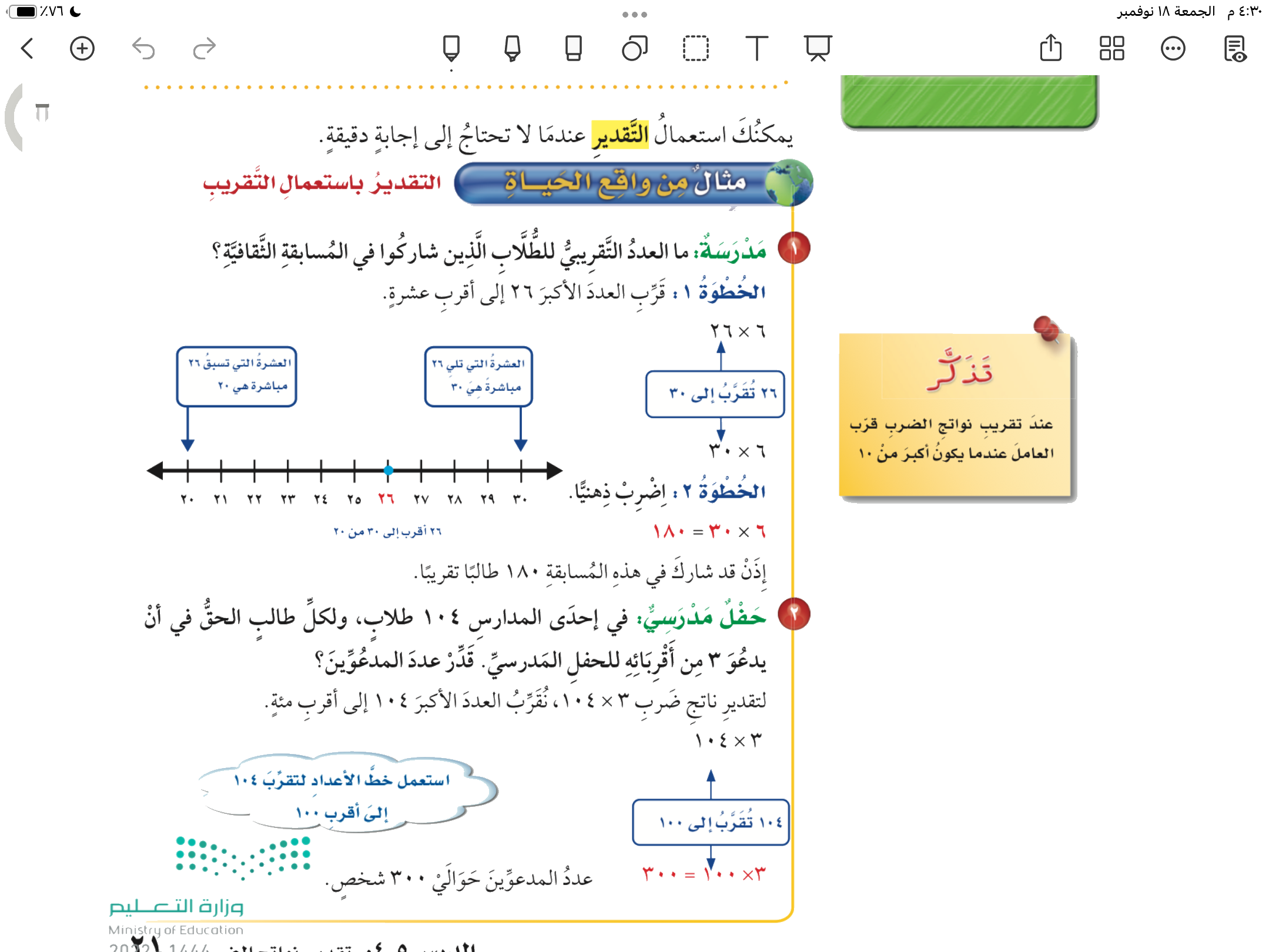 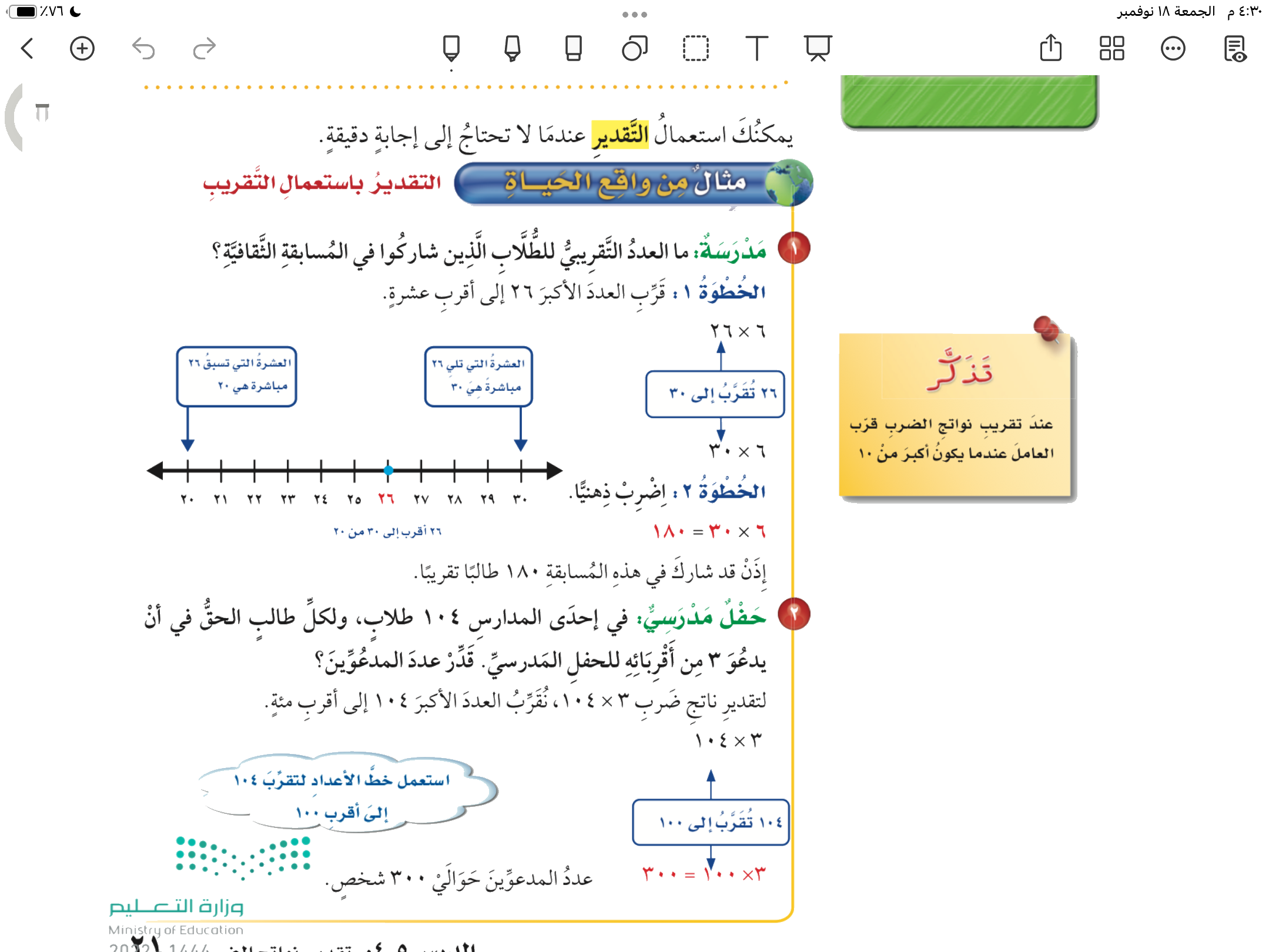 صفحة ٢١
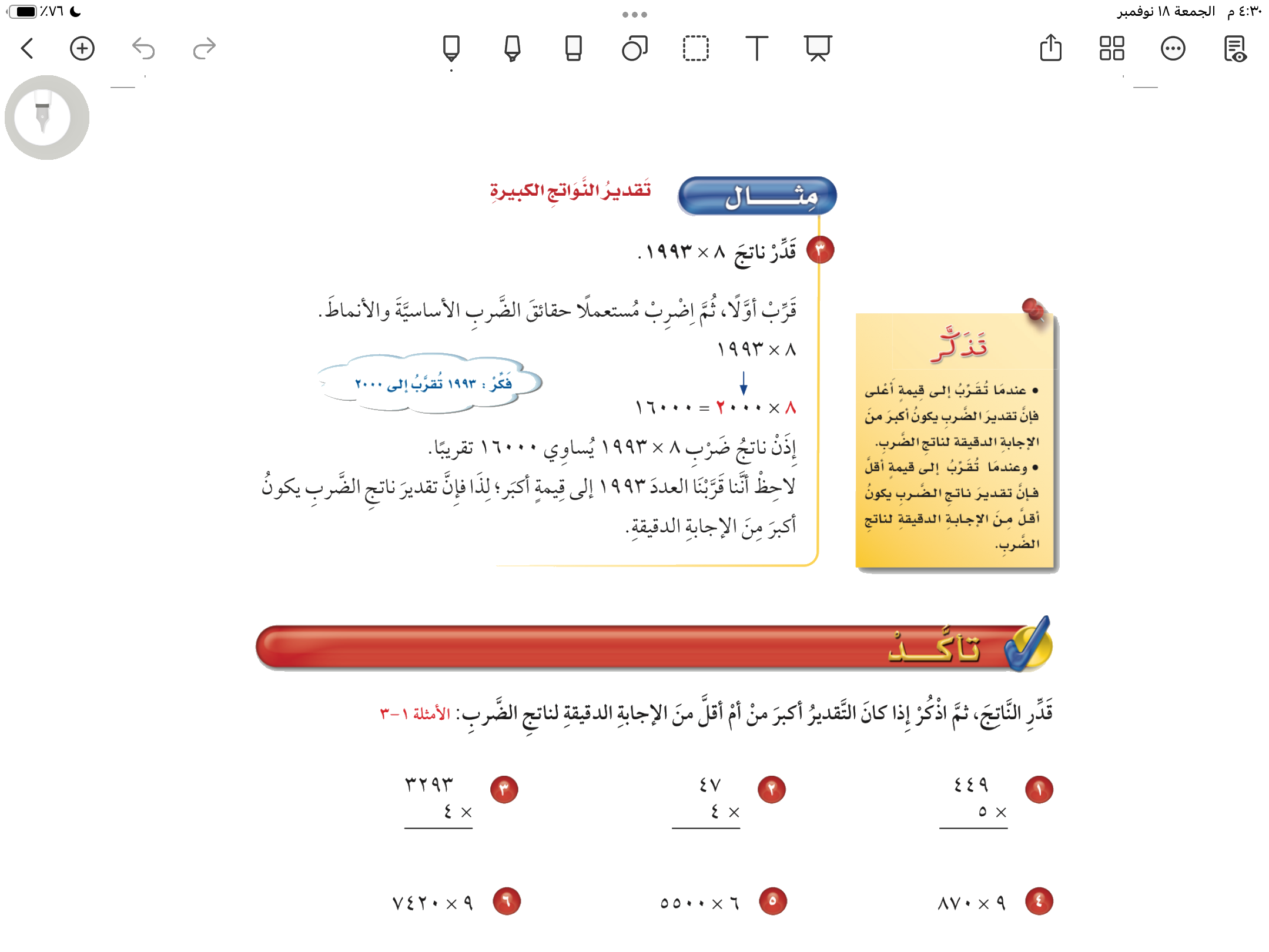 صفحة ٢٢
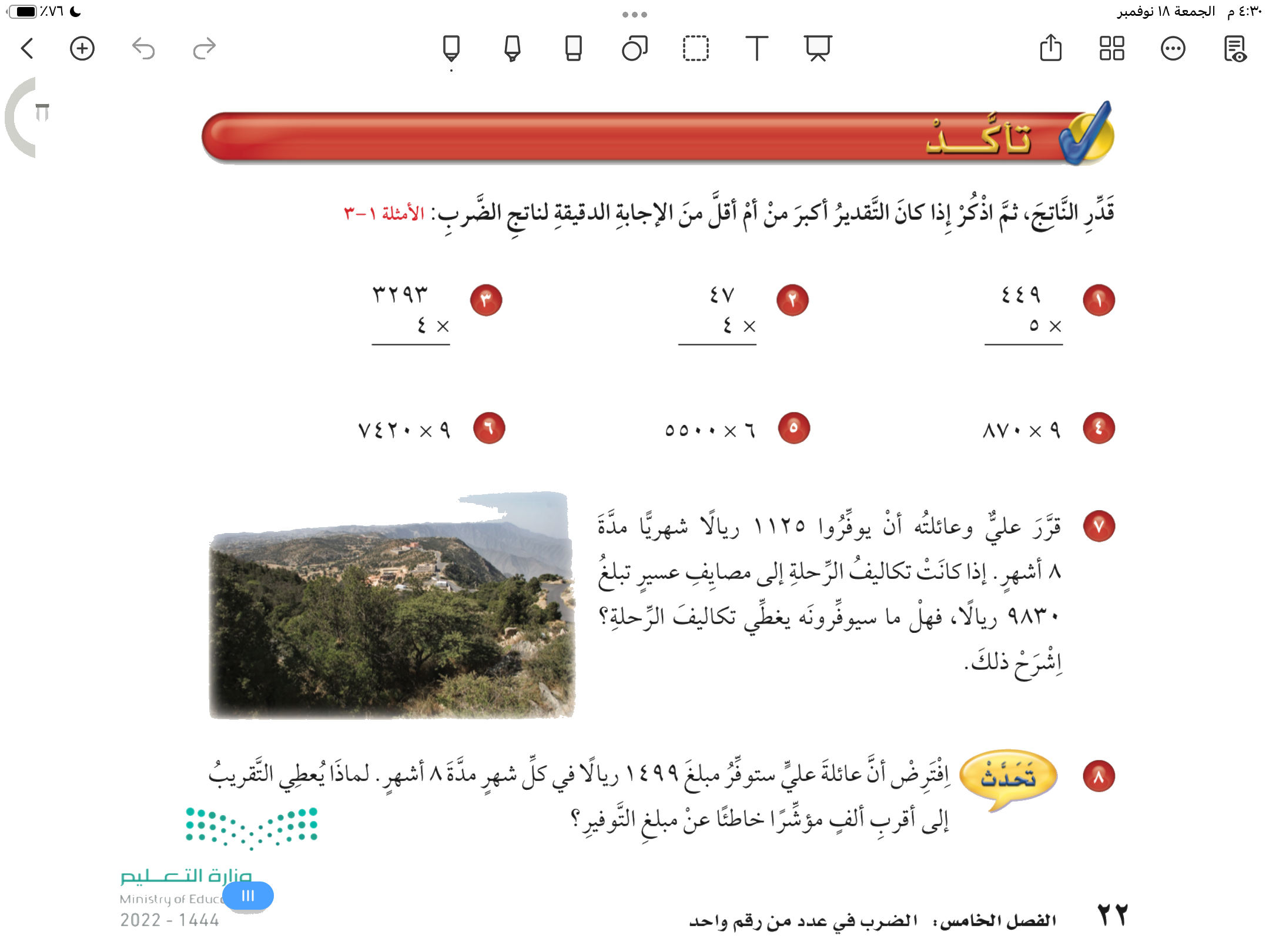 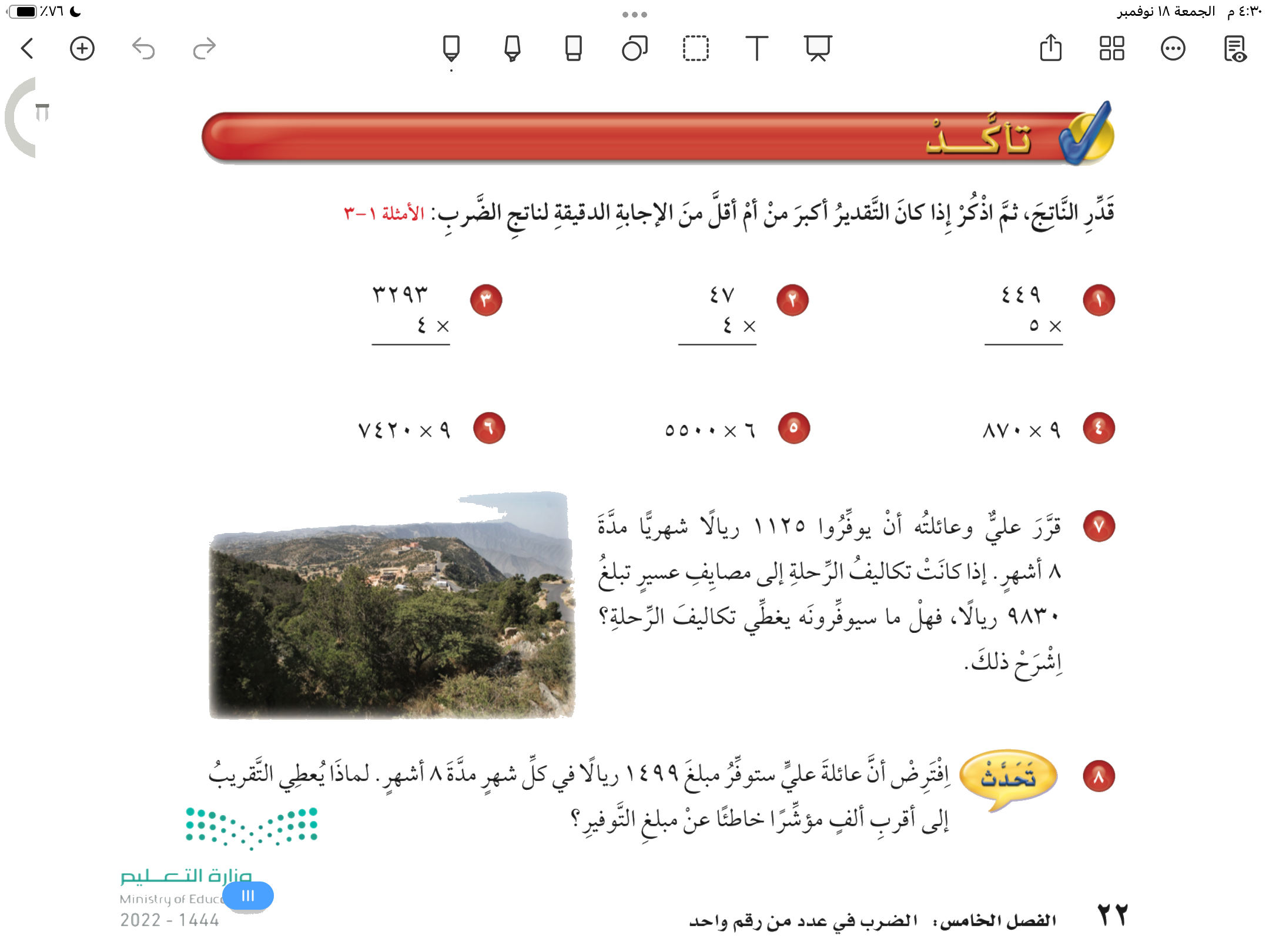 صفحة ٢٢
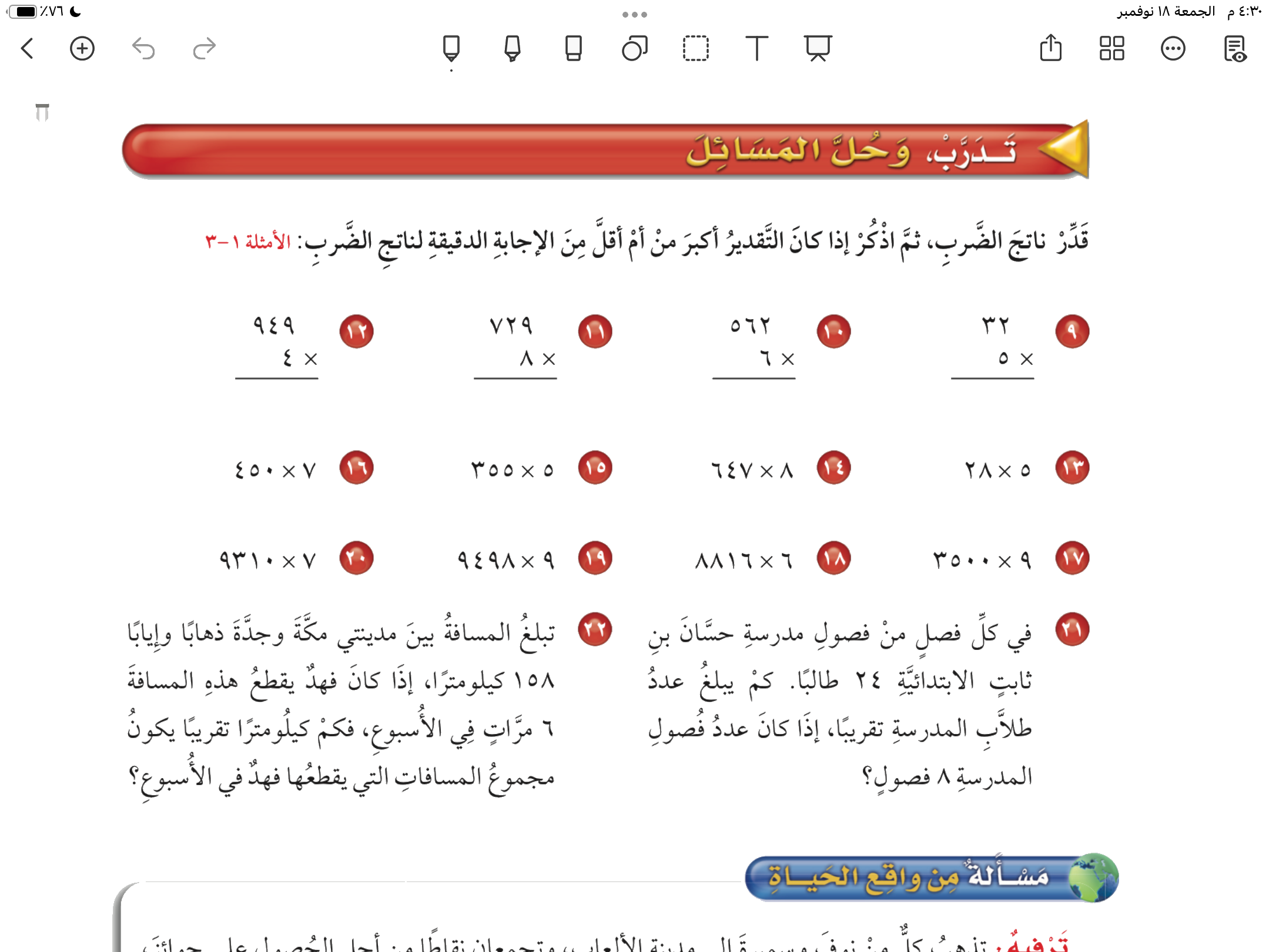 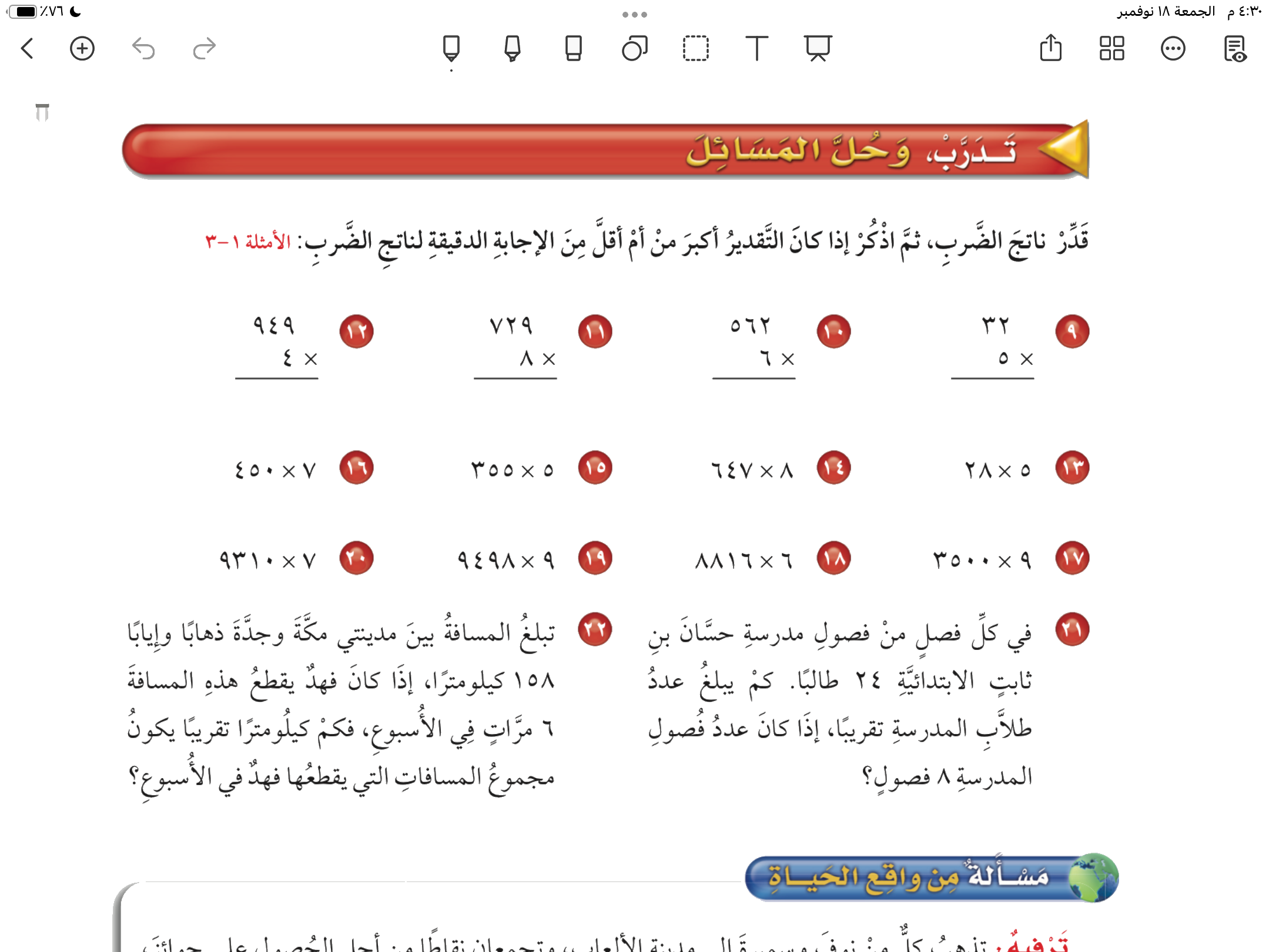 صفحة ٢٣
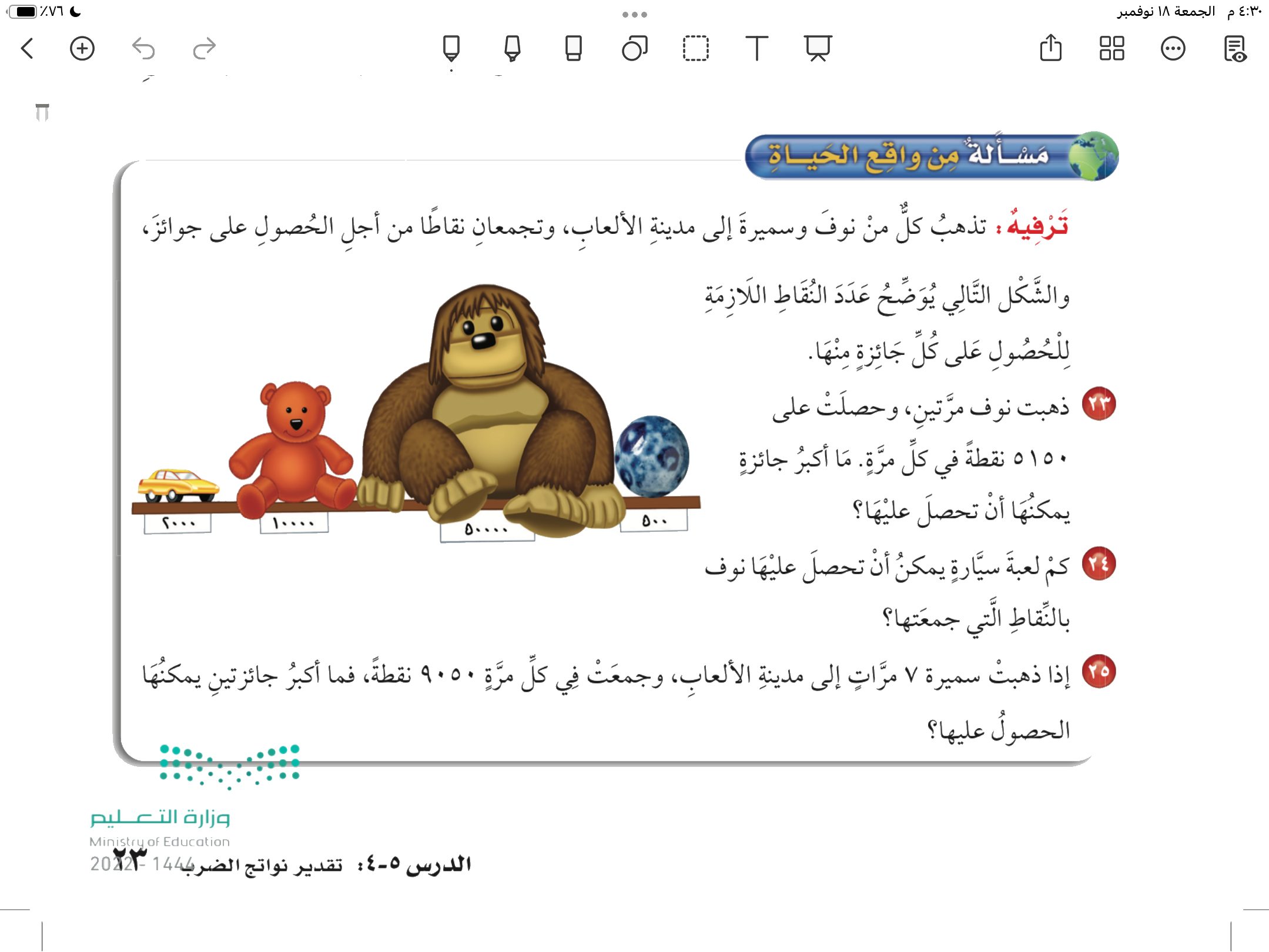 صفحة ٢٣
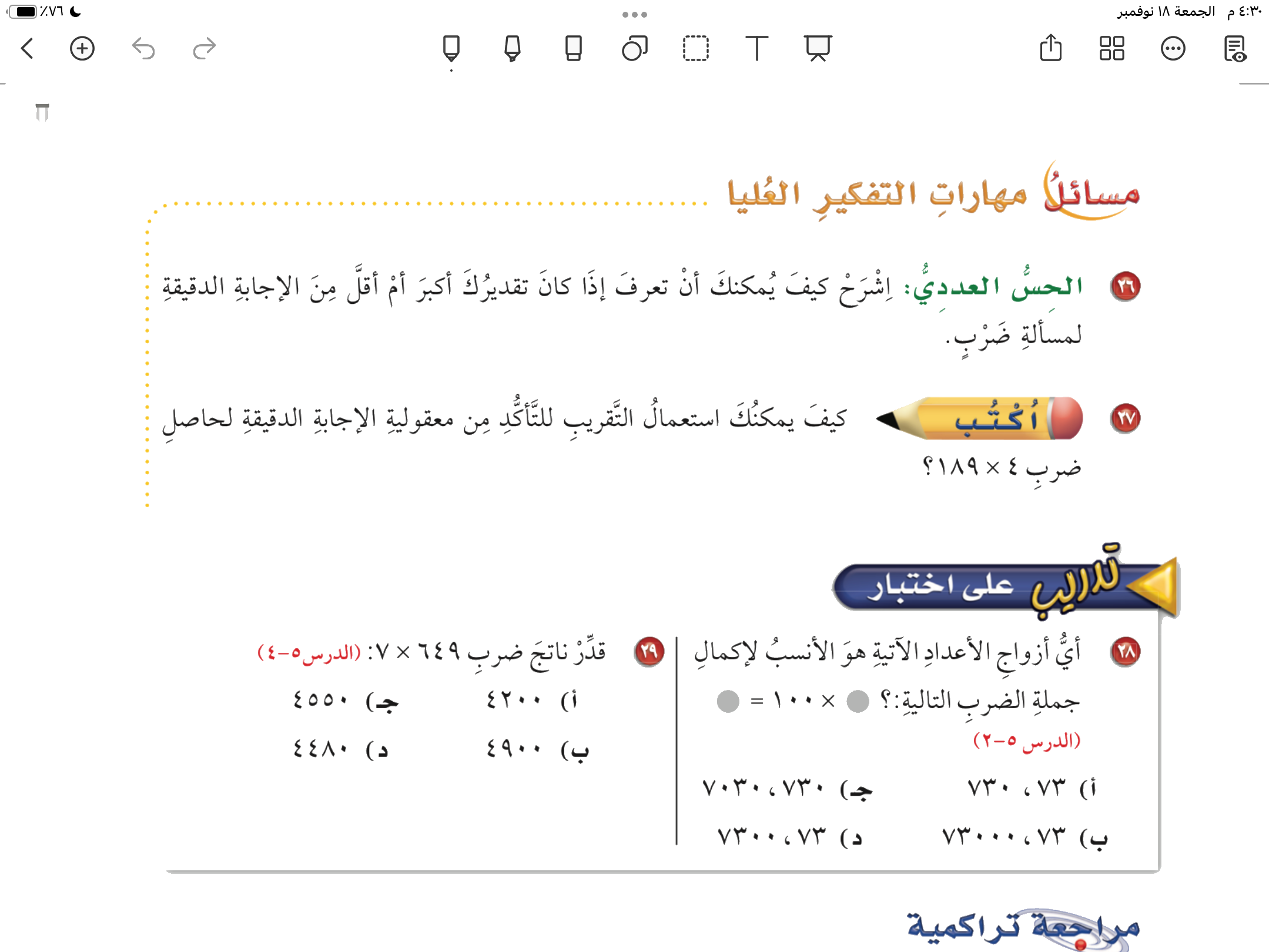 صفحة ٢٤